OVERViEW
40% more energy for your battery
IMAGiNE
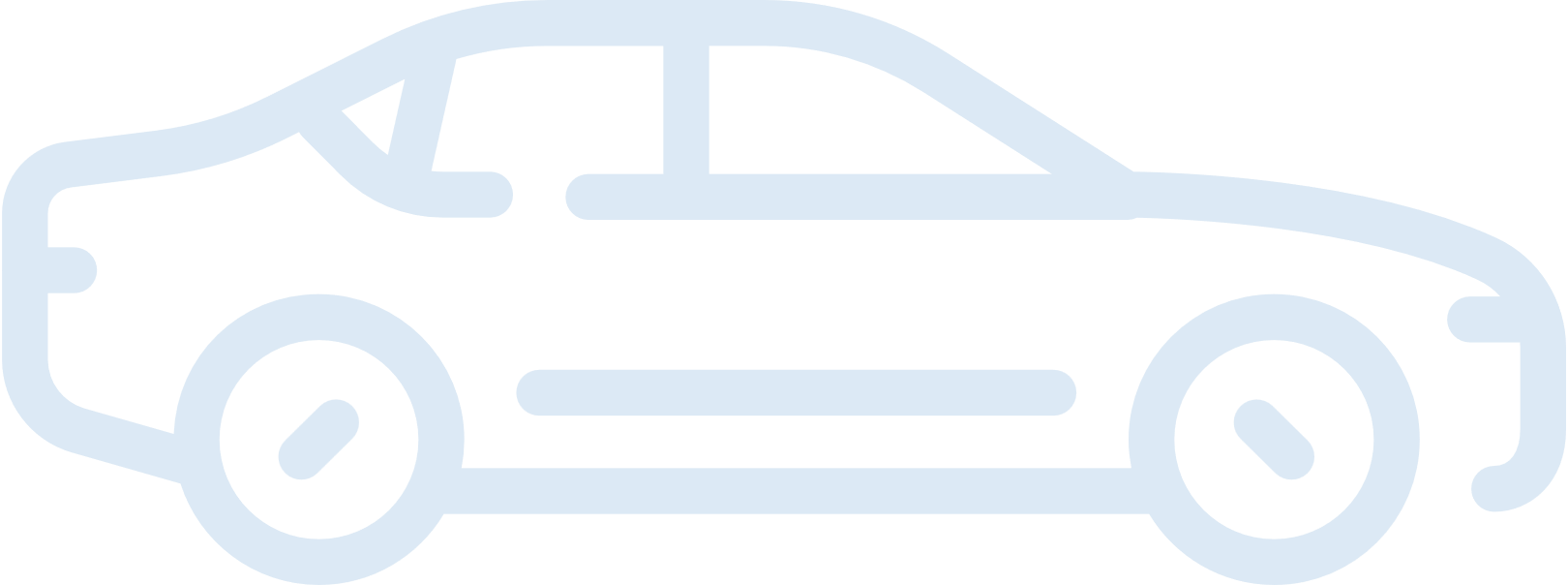 All yours electric devices have
longer run time by
Your EV range is extended by up to
+40%
40%
or have the same range
with a much lighter battery
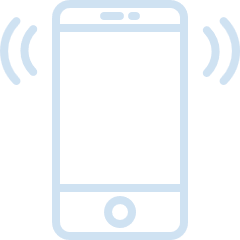 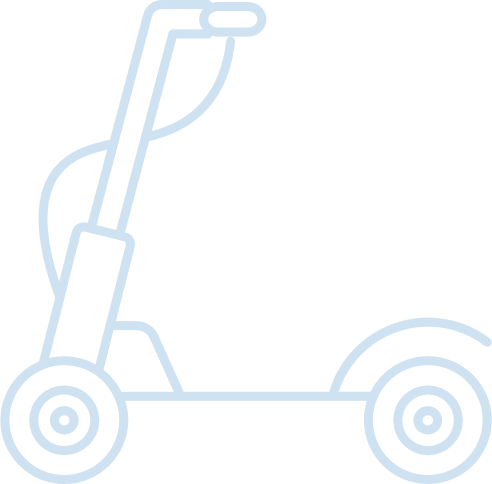 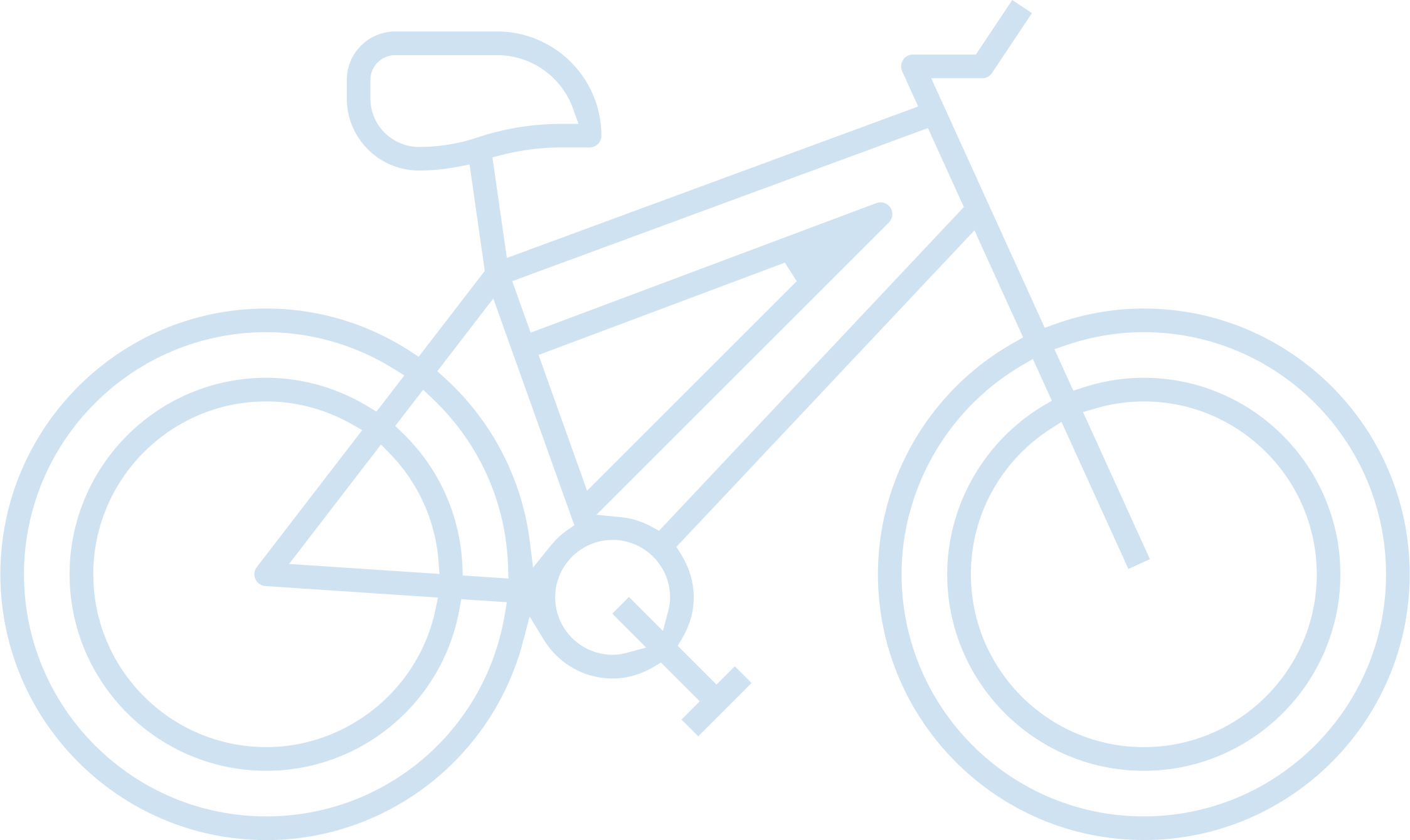 [Speaker Notes: Imagine… Your EV have either
1. Extremely extended range
or
2. Have the same range, with a much smaller (& lighter) battery
…your EV has the SiliB Battery Technology]
THE GRAPHiTE LiMiT
& the silicon challenge
Graphite
C
C
C
Graphite as anodic material has reached it maximum capacity
Silicon holds up to 10X more lithium than graphite
But - up to 300% changes in volume during cycling
Cracking of the anodes over time
Bottom line – rapid capacity degradation, not a practical solution
Li
C
C
C
Silicon
Li
Li
Si
Li
SiliB SOLUTiON
for the challenge
Innovative 3D nano structure on a thin mesh
Absorbs the volume changes – reducing volume related cracking
Single stage low cost manufacturing process
100% silicon – no catalysts, no alloys, no additives
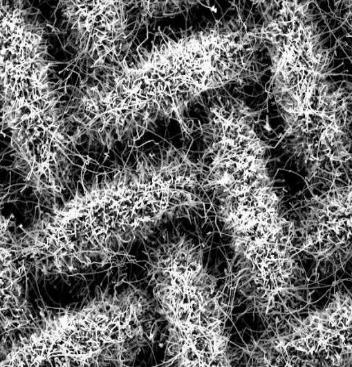 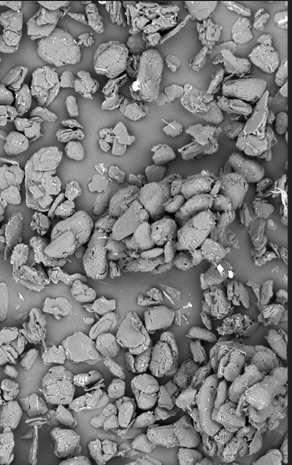 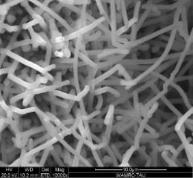 WHERE iS THE ENERGY BENEFiT?
Lower volume for same amount of energy
-40%
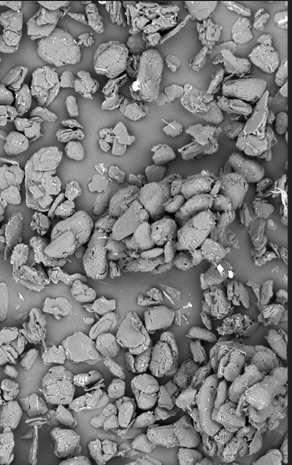 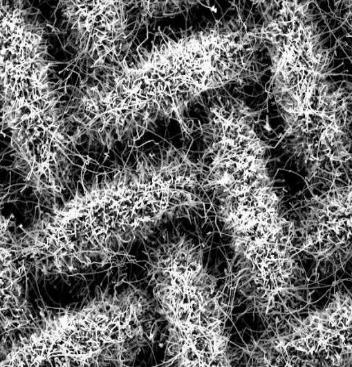 Graphite anode
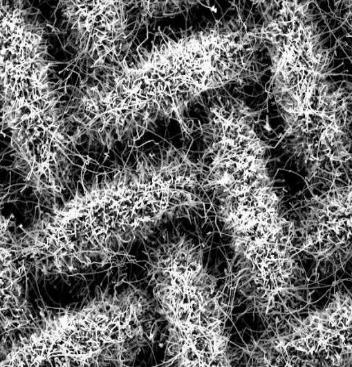 Silib silicon anode
Separator
Separator
Cathode
Cathode
Graphite inside
SiliB inside
UNiQUE SELLiNG PROPOSiTiON
Technical advantages
Low-cost process
    The only company that has non PECVD process
No catalysts used
     No preciouses metal used as catalysts
No additives
     No binders or graphite added
Easy to scale up
     Simple off the shelf manufacturing equipment
$
The only pure silicon anode for mass markets 

Resolve graphite supply chain issues in the EU
[Speaker Notes: UNiQUE SELLING PROPOSITION]
A DYNAMIC BUSINESS MODEL
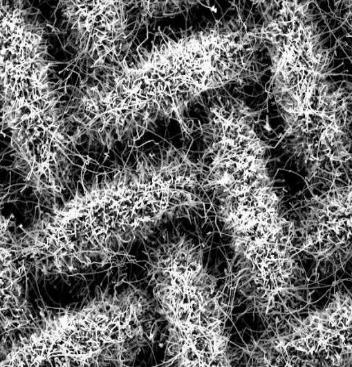 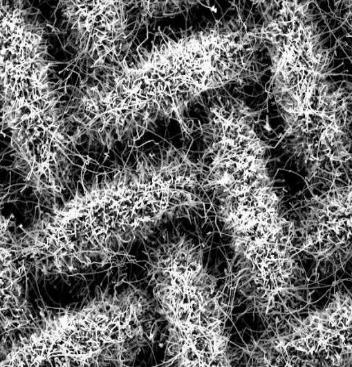 Batteries to end users
We Produce cells at a 3rd
 party facility
Direct anodes sales
Mass  produce and / or semi licensing of the anode tech
1
2
[Speaker Notes: We are an anode company not a battery company
https://depositphotos.com/645363660/stock-photo-copper-electrolysis-cathode-plates-copper.html]
WHAT and WHERE
Israel 
Core R&D
Next gen of anodes
Improve cycle live
Development of Manufacturing tech
Developing manufacturing technologies
Evaluation of changes in manufacturing processes
Small scale POCs
Germany
Pre-manufacturing
Design of scaled equipment
Facility set-up
Deployment of Gen1/2 furnaces
Manufacturing
Commissioning large scale equipment
Evaluation of changes in manufacturing processes and QC
Large scale POCs
Bi directional team support
[Speaker Notes: Funding Historical & Series A]
SUSTAINABILITY
FACTS
20% of CO2 emissions are driven by consumer vehicles
20% of new car buyers consider EV
For half of them range is a deal breaker
Translates in to 8M potential buyers
Each ICE car replaced by EV saves 15T of CO2 (over the car life cycle)
Silib’s battery impact
By using Silib’s batteries we can increase EV range by up to 40%
Adding million of new EVs every year
Mega scale reduction of CO2 emissions
[1] https://www.iea.org/reports/global-ev-outlook-2024/trends-in-electric-cars
[2] McKinsey Mobility Consumer Pulse, Media presentation, June 2024
[3] A comparative evaluation of CO2 emissions between internal combustion and electric vehicles in small isolated electrical power systems - Case study of the Canary Islands, 
     https://doi.org/10.1016/j.jclepro.2022.133252
[Speaker Notes: Funding Historical & Series A]
FULL iN-HOUSE CAPABiLiTiES
From A-Z pure silicon anode
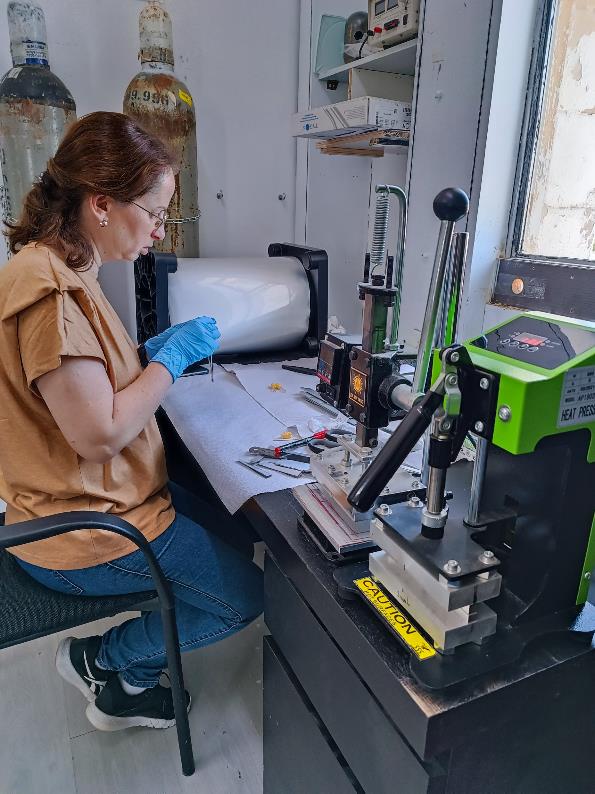 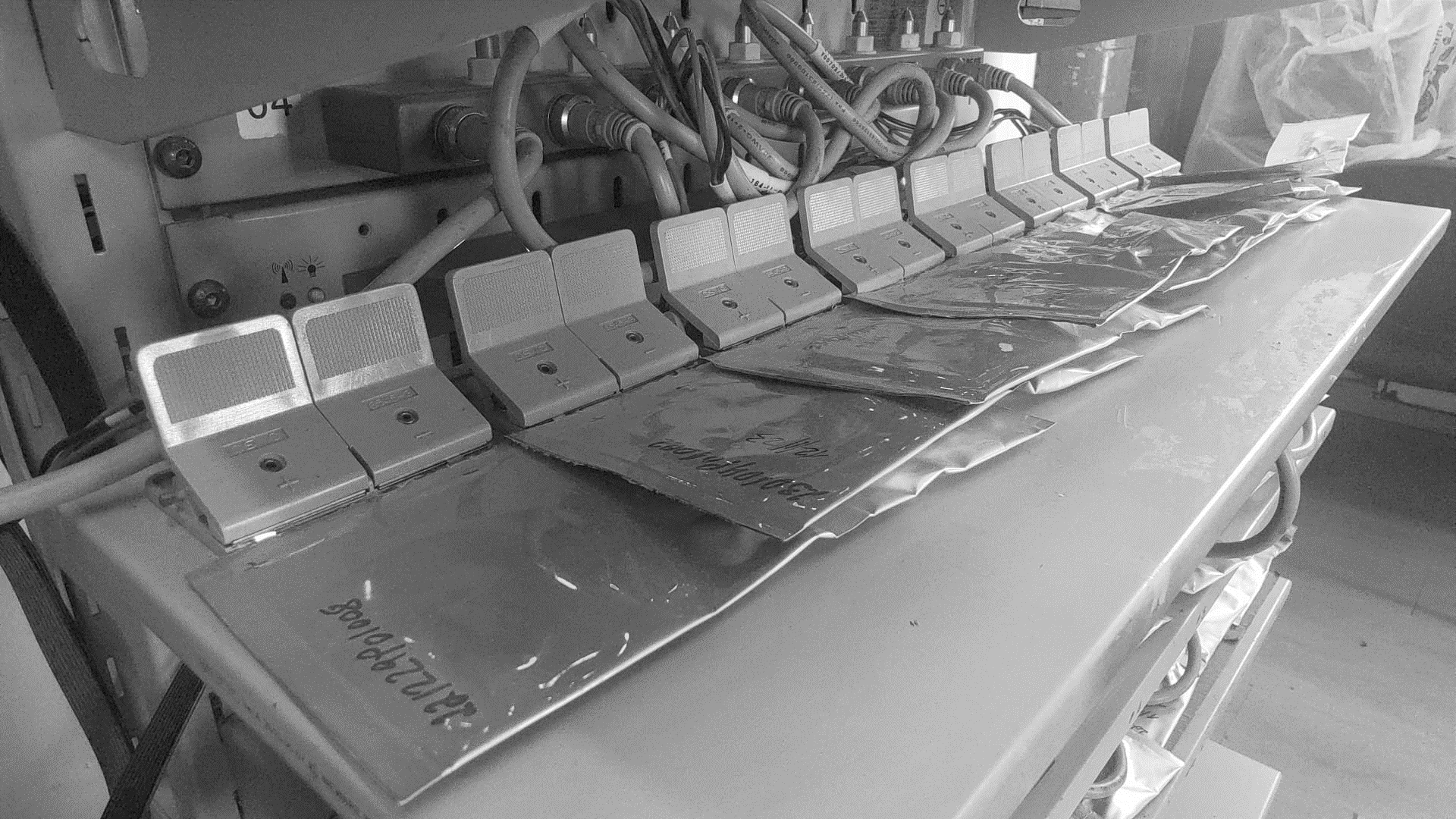 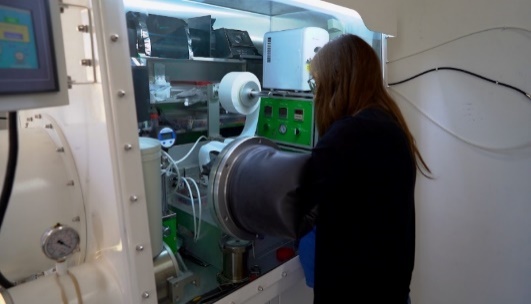 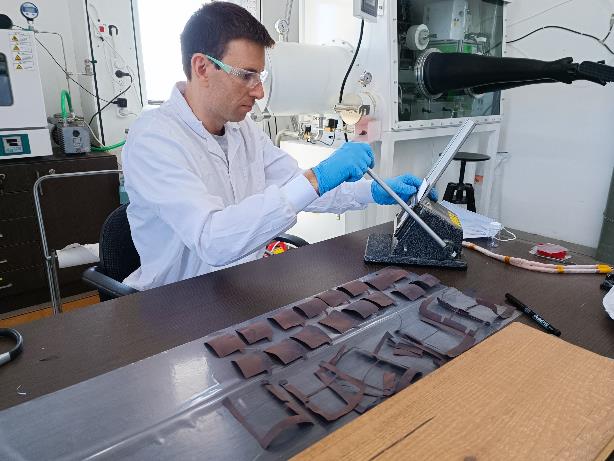 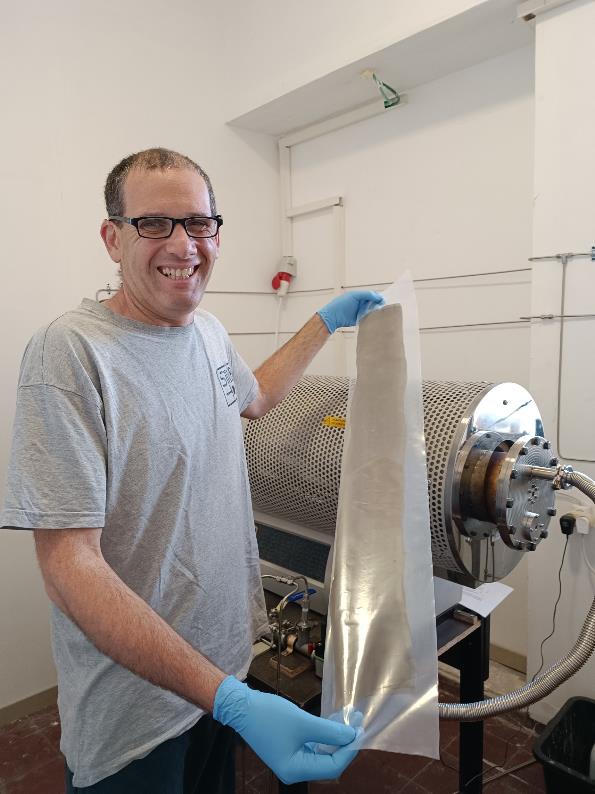 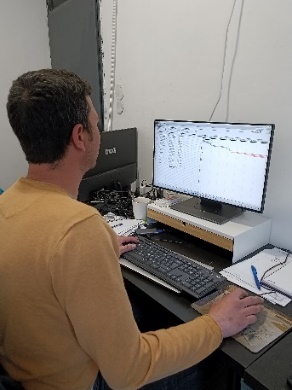 Cell components preparation
Electrode manufacturing
Anode preparation
for cell assembly
Cell assembly
Cell testing
Manufacturing line design
[Speaker Notes: UNiQUE SELLING PROPOSITION]
Thank you
For more details
Arnon Blum
Arnon.Blum@si-lib.com